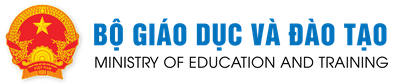 Nội dung đề xuất tài trợ, hỗ trợ các cơ sỏ đào tạo trong dạy học trực tuyến do ảnh hưởng dịch Covid-19
Trình bày bởi: Cục Công nghệ thông tin
Hà Nội, 04-2020
Thông tin chung
Bộ GDĐT nhận được đề nghị tài trợ miễn phí của 11 doanh nghiệp CNTT có cung cấp giải pháp, dịch vụ liên quan đến đào tạo trực tuyến
Tài trợ phần mềm dạy học trực tuyến đồng thời (Synchronous learning): 3 giải pháp
Tài trợ phần mềm dạy học trực tuyến đồng thời (Asynchronous learning): 6 giải pháp
Tài trợ hạ tầng CNTT (máy chủ, chỗ đặt máy chủ, đường truyền): 3 doanh nghiệp
Tài trợ cước truy cập Internet di động: 4 nhà mạng.
Tài trợ của Tập đoàn Viettel:
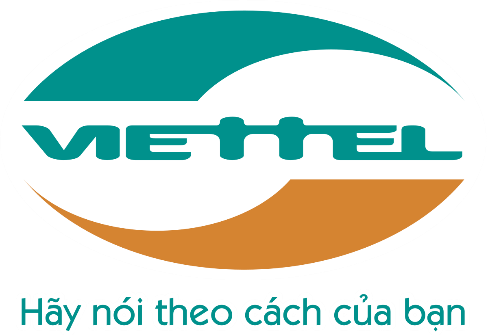 1. Tăng gấp đôi băng thông đường truyền internet cho các trường đang sử dụng (miễn phí phần tăng). 

2. Miễn phí lắp đặt thêm các đường truyền internet cáp quang tốc độ cao và miễn cước sử dụng cho đến khi Chính phủ công bố hết dịch.

3. Miễn phí đặt chỗ máy chủ tại trung tâm IDC cho đến khi hết dịch

4. Miễn phí giải pháp phần mềm LMS đáp ứng yêu cầu của công văn 988/BGDĐT-GDĐH của Bộ về dạy và học từ xa, bao gồm: phần mềm, hạ tầng, đường truyền cho hệ thống, tài khoản, đào tạo sử dụng, hỗ trợ 24/7 trong quá trình sử dụng.

5. Đội ngũ hỗ trợ khách hàng qua tổng đài riêng cho đại học (18008000 nhánh 2).
Tài trợ của Tập đoàn VNPT:
Hỗ trợ miễn phí hạ tầng CNTT cho các sơ sở đào tạo đại học, bao gồm: Máy chủ (trong khả năng của Tập đoàn) hoặc chỗ đặt máy chủ trong trung tâm dữ liệu (IDC), đường truyền với băng thông đủ lớn đảm bảo dạy và học trực tuyến; 
Giải pháp đào tạo trực tuyến (VNPT Elearning); 
Miễn phí cước dữ liệu di động truy cập vào giải pháp đào tạo trực tuyến do Bộ TTTT và Bộ GDĐT công bố trong mùa dịch Covid-19
Tặng thêm 3 tháng cước sử dụng cho thầy cô (khối ĐH, CĐ) lắp mới Fiber VNN (tương đương gói Home 3 - 50Mbps).
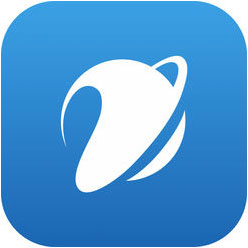 Tập đoàn Mobifone và Vietnam mobile:
Miễn phí cước dữ liệu di động truy cập vào giải pháp đào tạo trực tuyến do Bộ TTTT và Bộ GDĐT công bố trong mùa dịch Covid-19
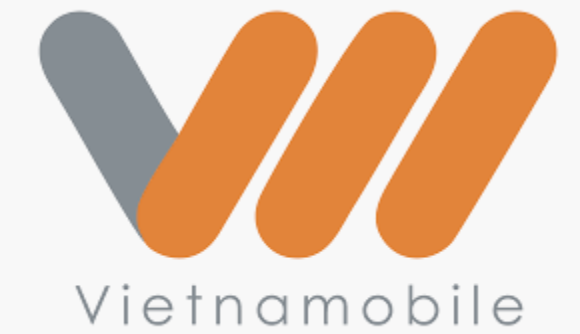 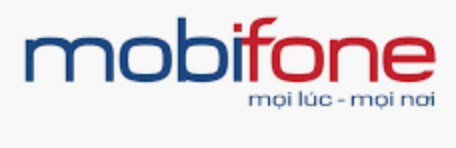 Tài trợ của Tập đoàn FPT:
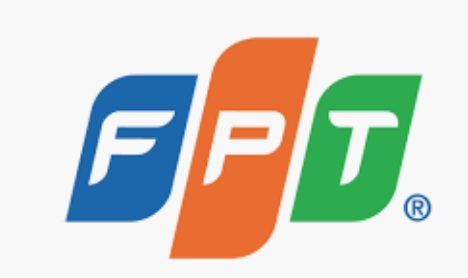 Kết hợp với các trường Đại học/Cao đẳng tổ chức đào tạo online qua hệ thống các môn học sẵn có:
Các môn học đại cương bắt buộc tại các trường CĐ, ĐH: 6 môn
Môn học trang bị kiến thức cơ bản: 5 môn
Môn học dành cho sinh viên ngành CNTT: 10 môn
Chương trình Công nghệ chuyên sâu: AUTOMOTIVE, BLOCKCHAIN, DATA SCIENCE, MACHINE LEARNING 
Đường truyền: Tăng băng thông miễn phí cho các trường đang sử dụng dịch vụ của FPT. Đang có 75 trường Đại học/Cao đẳng sử dụng.
Hạ tầng Cloud/Desktop: Dịch vụ Cloud và Cloud Desktop (VDI) với giá ưu đãi nhất (up to 50%)
Tài trợ của Tập đoàn Microsoft:
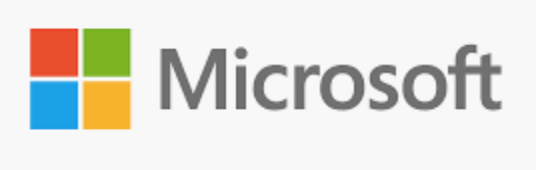 Gói Office 365 A1 và ứng dụng làm việc nhóm Teams miễn phí không thời hạn cho giáo dục.
Có đội ngũ chuyên gia hỗ trợ trực tiếp cho nhà trường.
Có hỗ trợ tập huấn cho nhà trường sử dụng phần mềm triển khai dạy học trực tuyến.
Tài trợ của Tập đoàn Google:
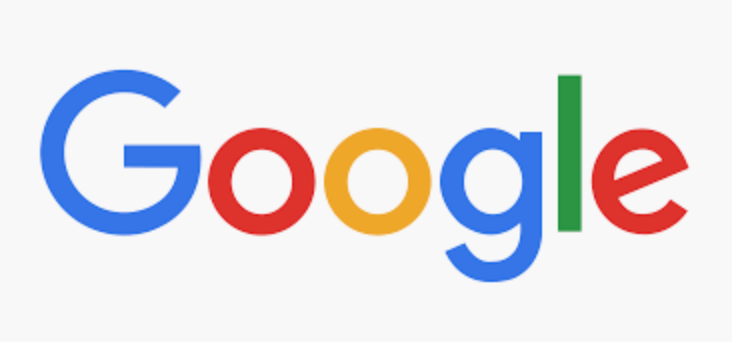 Google suite for Education, Google class, Google Meetings miễn phí tới 30/9/2020.
Cung cấp trang "Dạy học ở nhà" với nhiều tài liệu, học liệu,...hỗ trợ giáo viên dạy học từ xa qua mạng.
Sẵn sàng cử chuyên gia hỗ trợ trực tiếp từ Bộ GDĐT.
Tài trợ của Tập đoàn Amazon:
1. Cung cấp miễn phí Amazon Chime (Online meetings) và Amazon Workspace (Công cụ làm việc nhóm) đến hết tháng 6/2020 (thời gian có thể mở rộng tùy thuộc vào tình hình dịch).
2. Có đội ngũ đối tác tại Việt Nam để hỗ trợ triển khai.
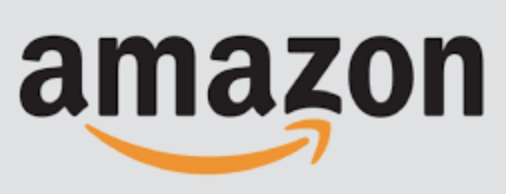 Tài trợ của Tập đoàn CMD:
1. đồng hành cùng Micosoft Việt Nam tư vấn triển khai Giải pháp đào tạo trực tuyến Microsoft Teams
2. Tư vấn cách thức triển khai hệ thống eLearning cho các trường đại học.
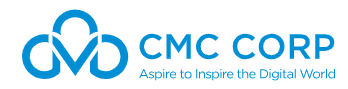 Tài trợ của Công ty cổ phần NETNAM:
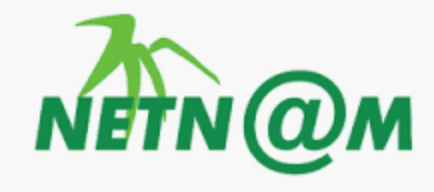 NetNam tư vấn, hỗ trợ triển khai tích hơp, đánh giá đảm bảo an toàn, an ninh hệ thống cho Bộ GDĐT và các trường ĐH trên nền tảng dạy bọc trực tuyến jitsi
Trân trọng cảm ơn!